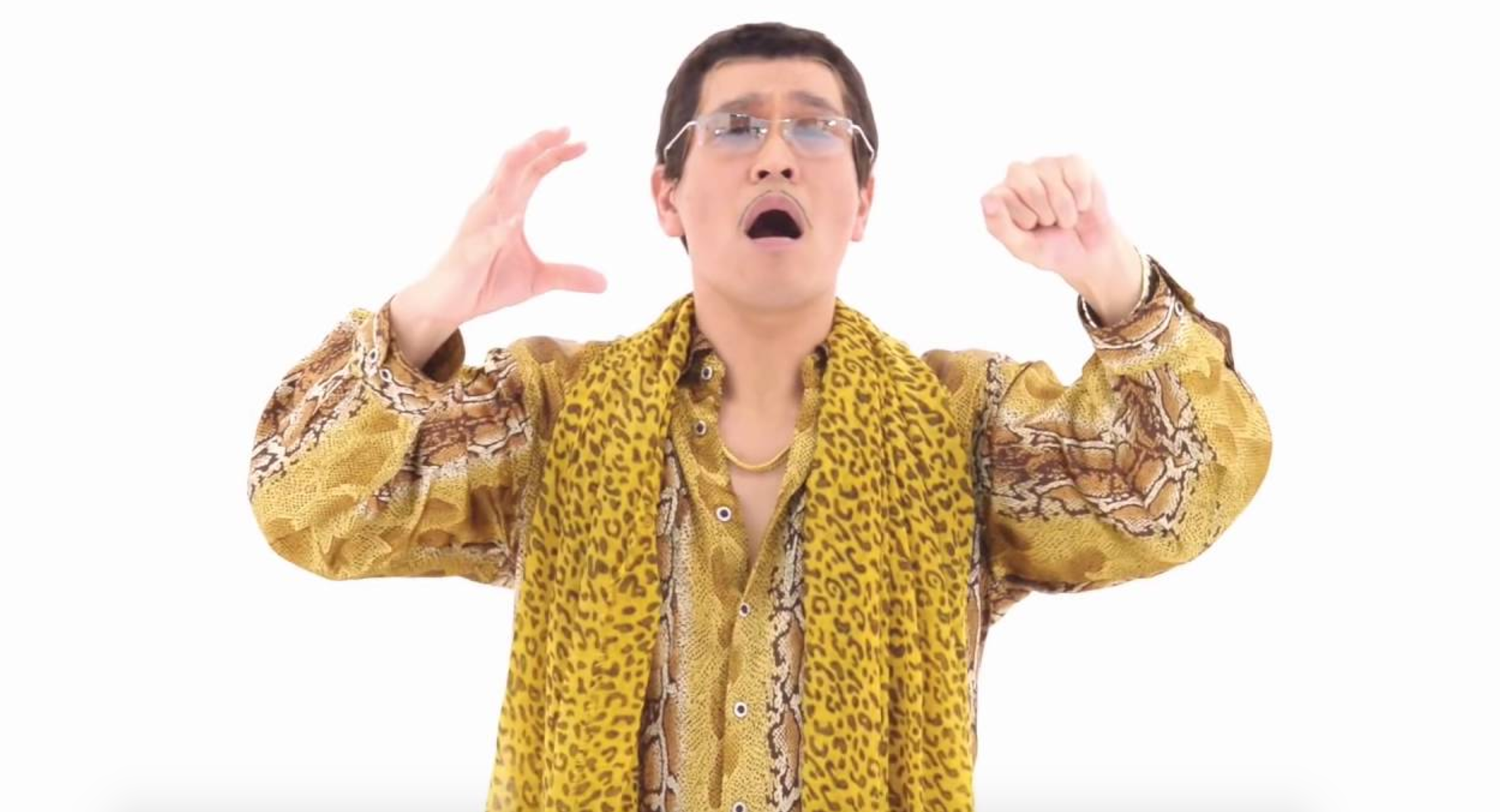 Memes
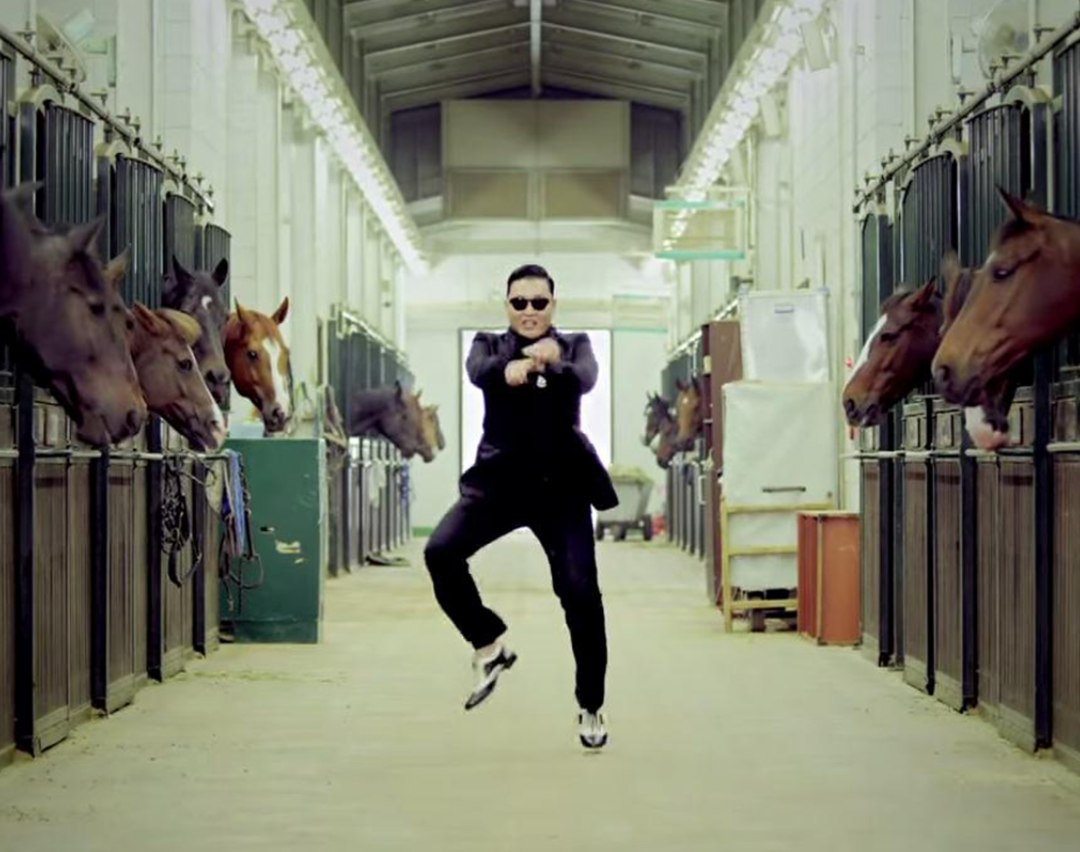 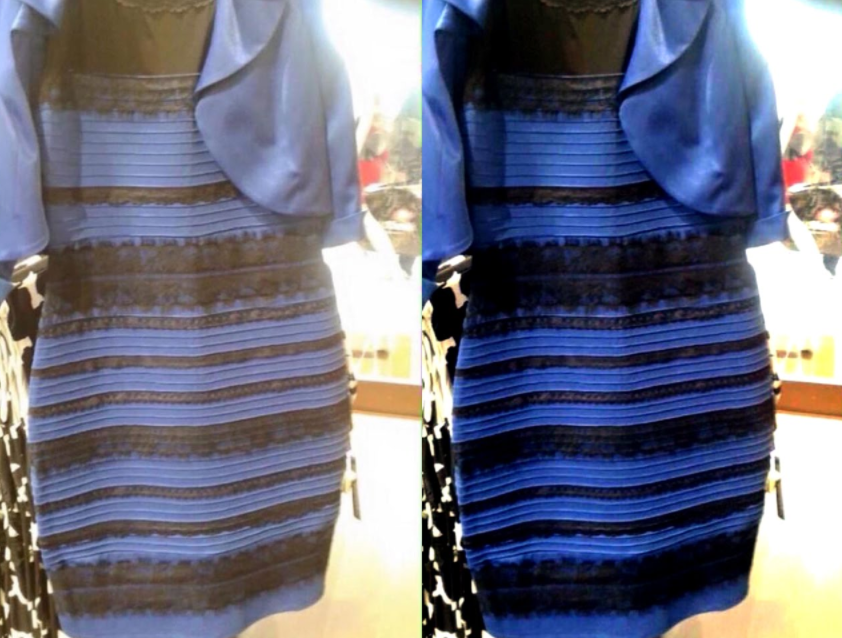 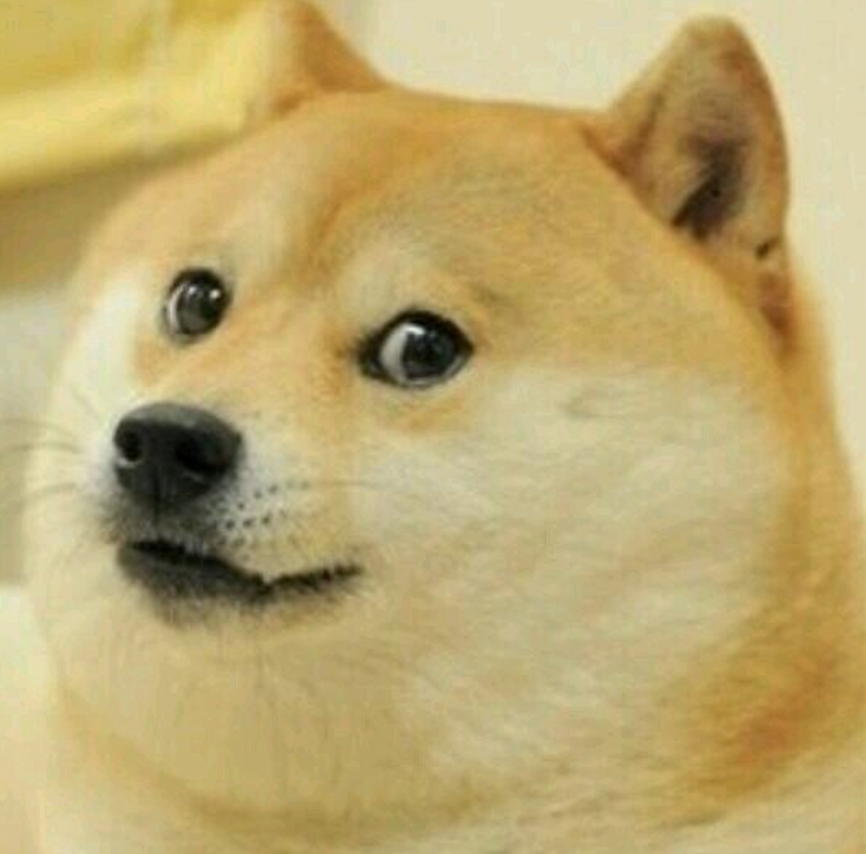 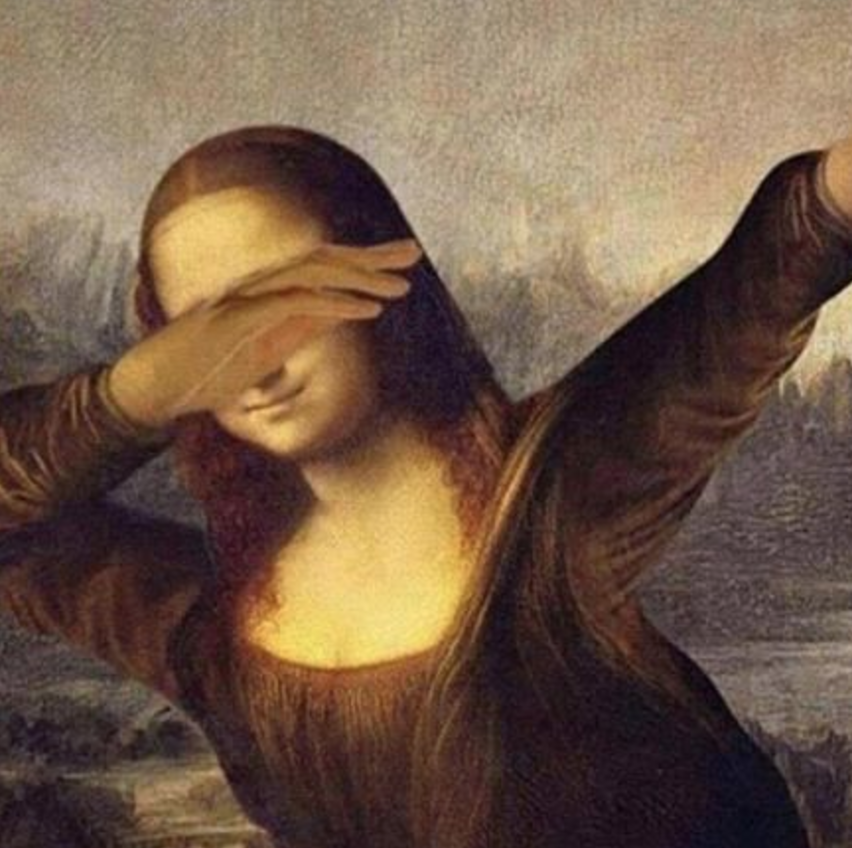 What is a meme?
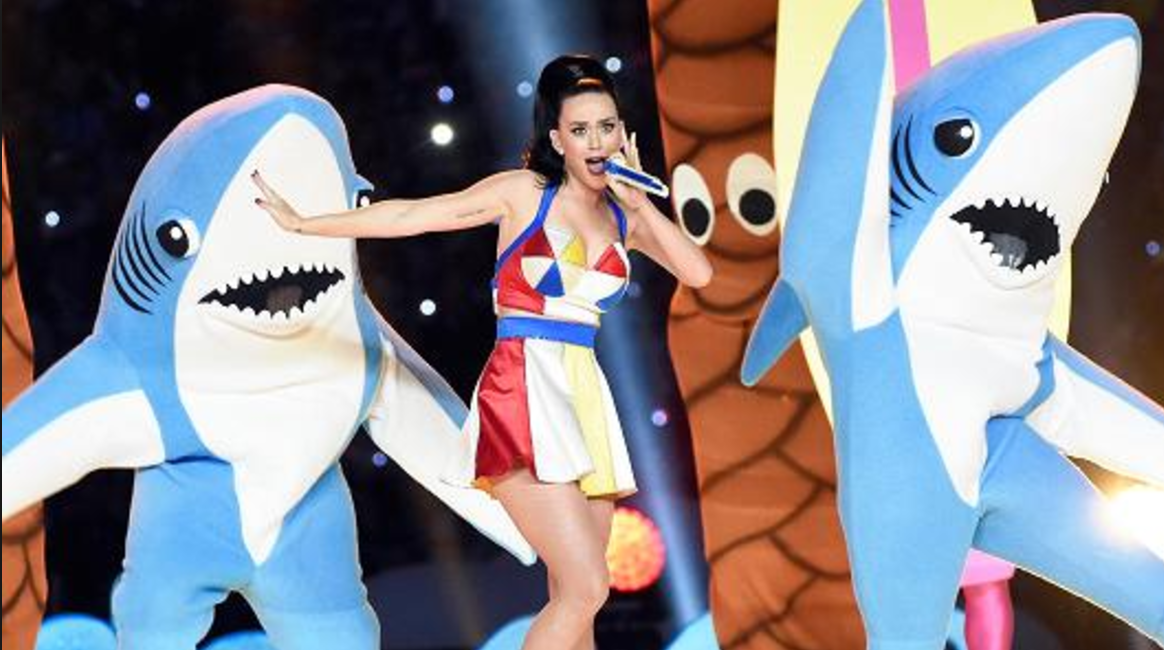 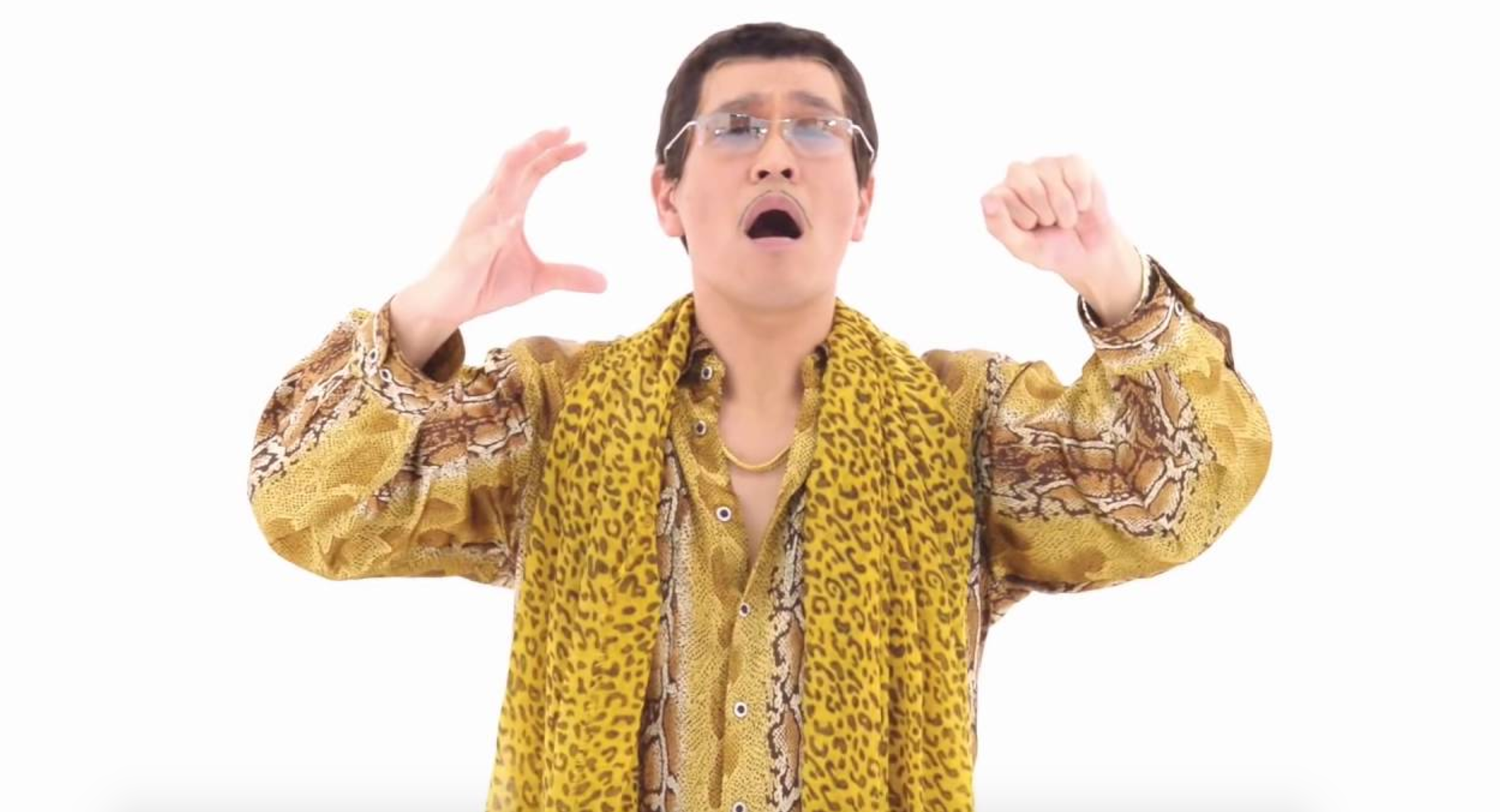 What is a meme?

In 1976, the evolutionary biologist, Richard Dawkins, wondered:

What if ideas were like organisms, where they could breed + mutate?
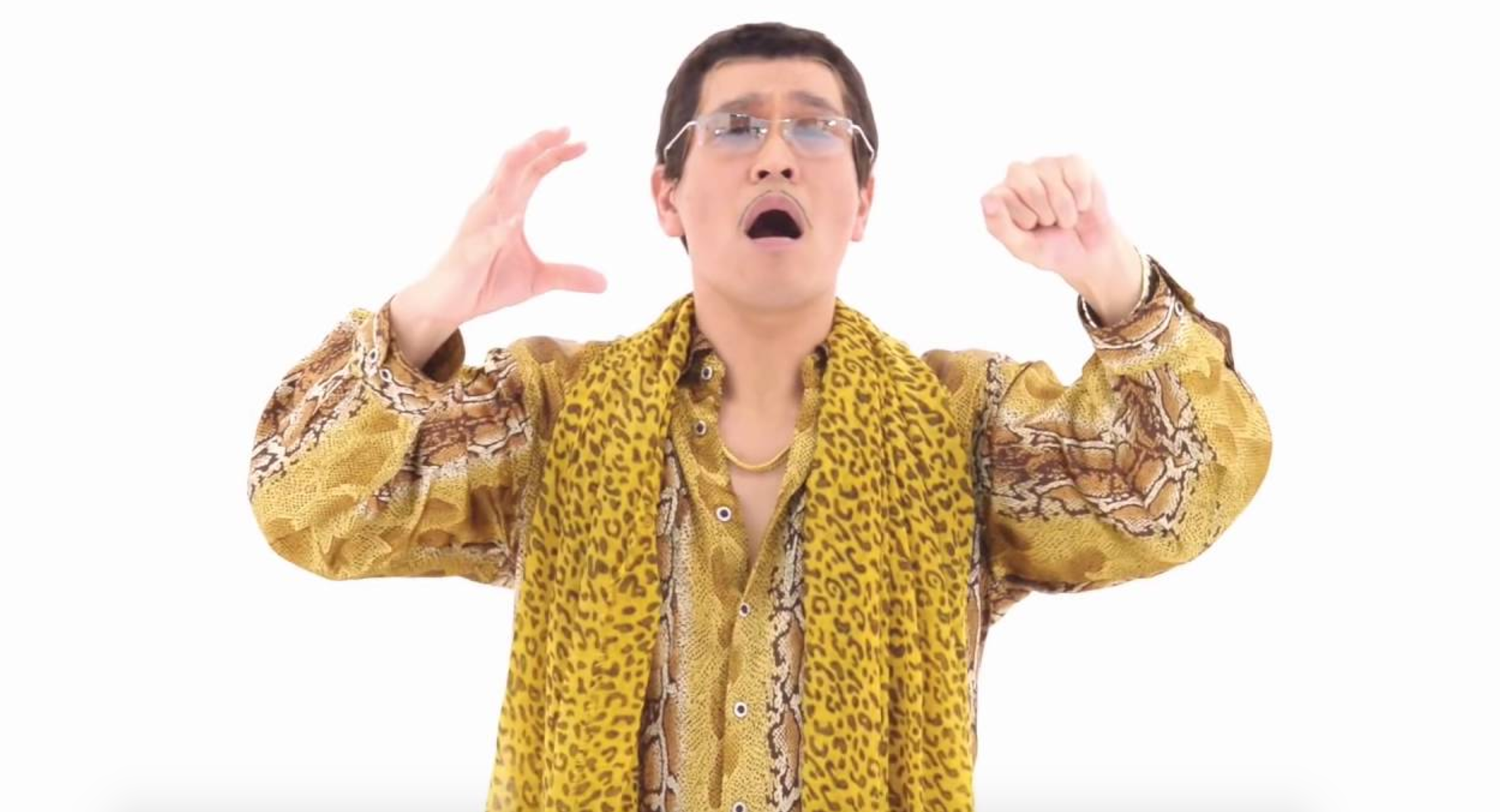 What if ideas were like organisms, where they could breed + mutate?
Ideas are born in the brain and spread outward to other people.

Ideas compete against other ideas, battling for attention and survival.

Strong ideas succeed and get passed on; weak ideas die out.
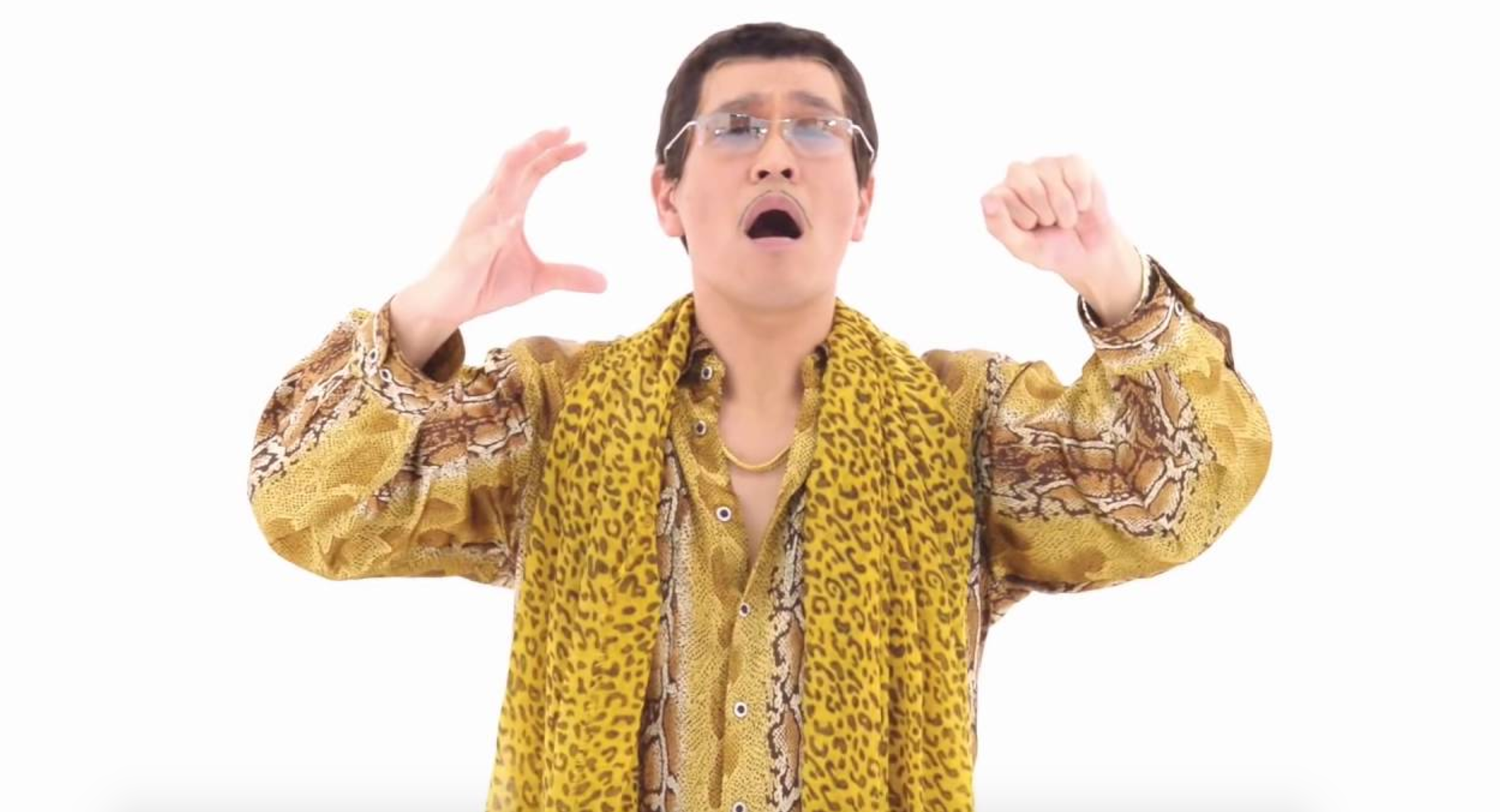 What if ideas were like organisms, where they could breed + mutate?
Dawkins originally called this concept mimeme, from the Greek word meaning “that which is replicated”.

He shortened it to meme, drawing likeness with gene, which undergoes replication, mutation, competition, and inheritance.
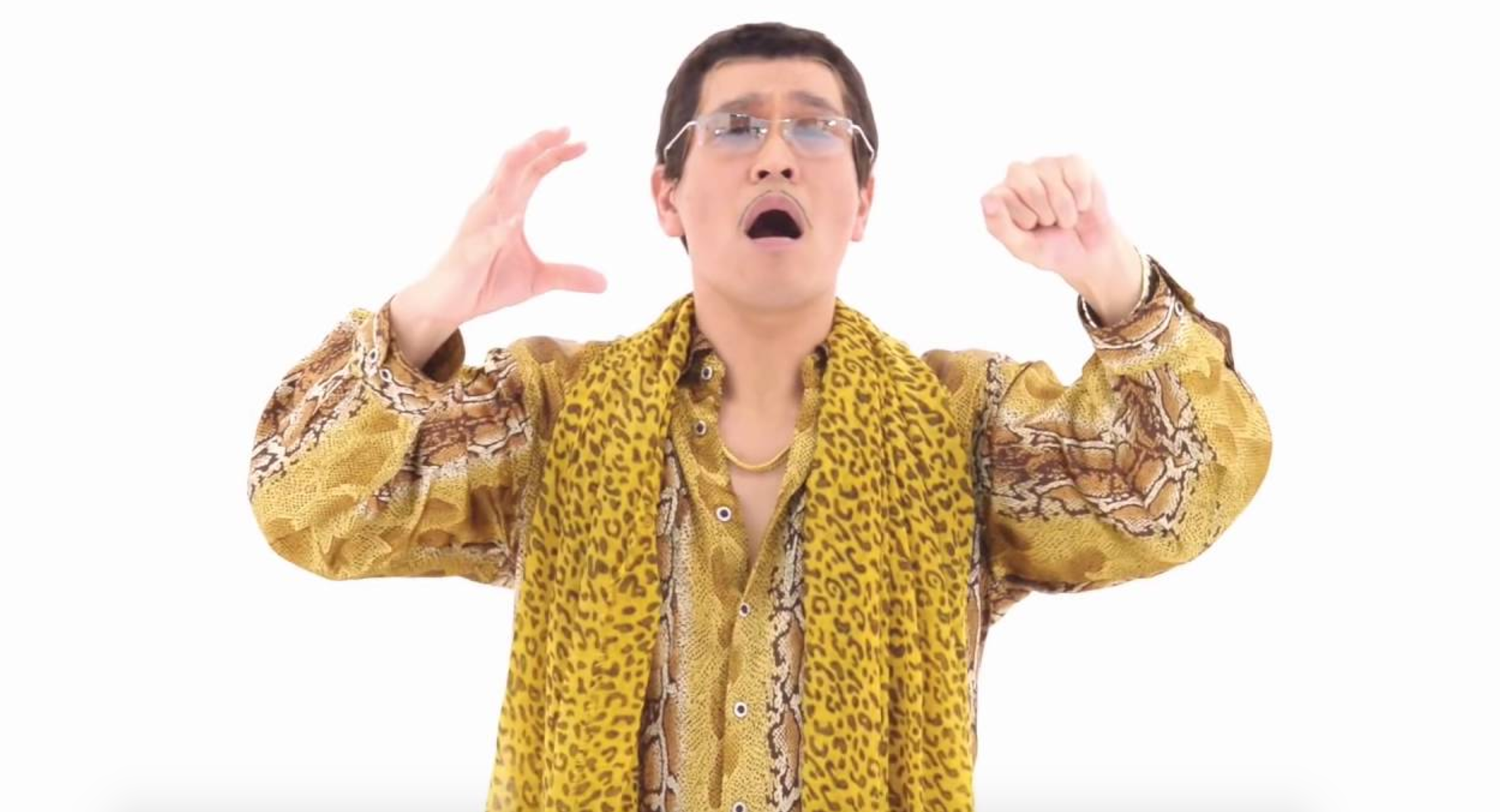 What is a meme?

It is an idea, behavior, or style that is easy to copy and spreads from person to person within a culture – a viral phenomenon.
What makes a meme effective?
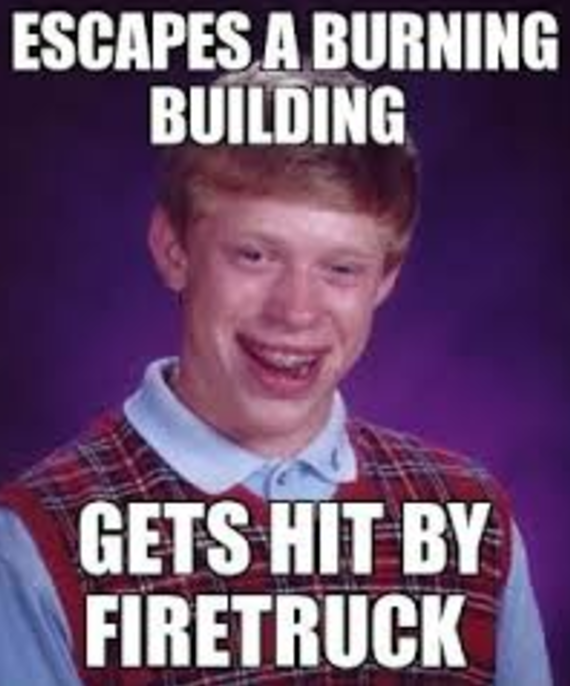 [Speaker Notes: Bad Luck Brian]
What makes a meme effective?
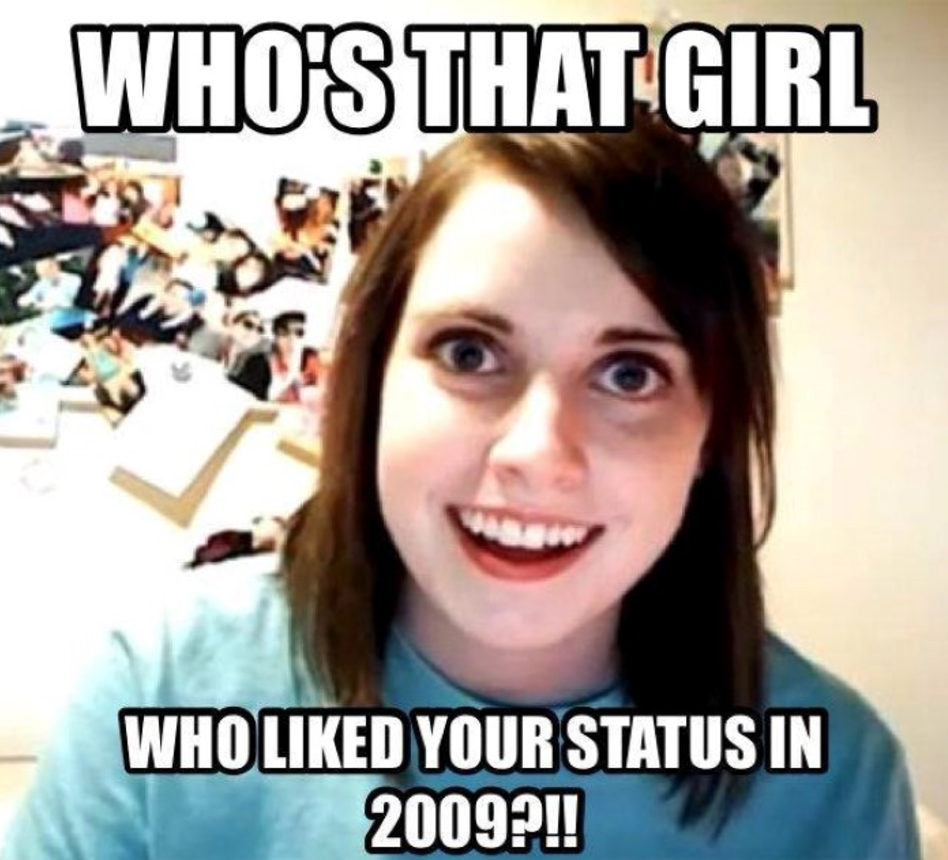 [Speaker Notes: Overly Attached Girlfriend]
Your homework assignment:
Find a meme that you believe is effective and successful.
Write a one-page                                    analysis that                                            explains how                                              it achieves                                               its effect.
Consider:

Context

Diction

Visual image

Synergy between written and visual texts
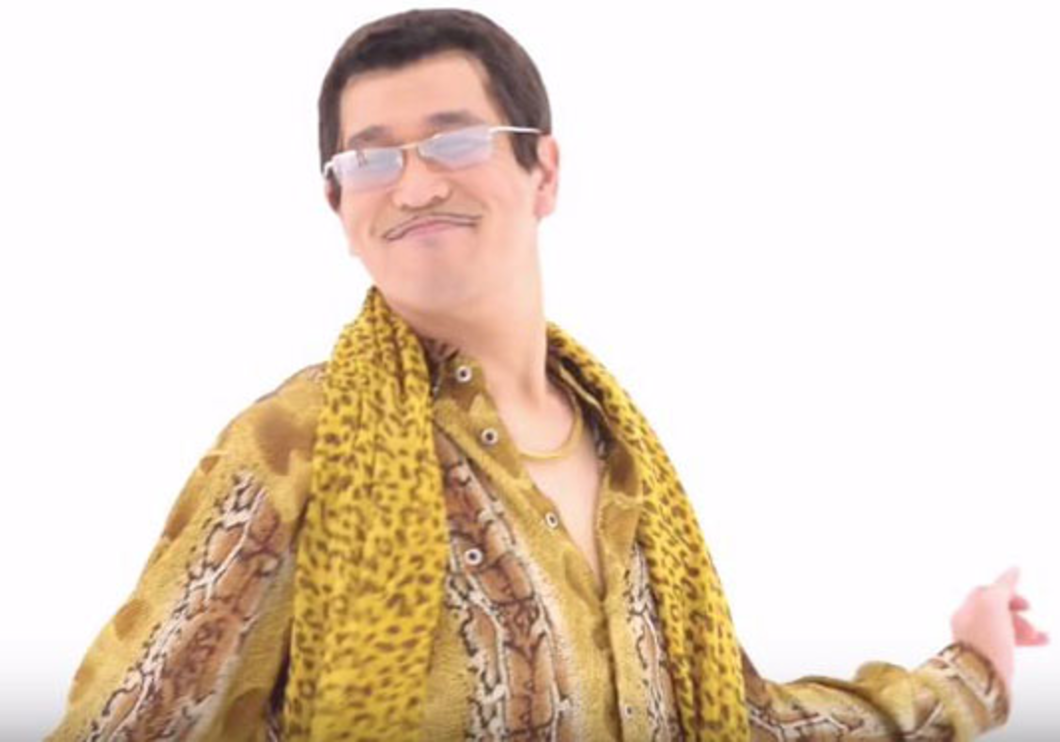 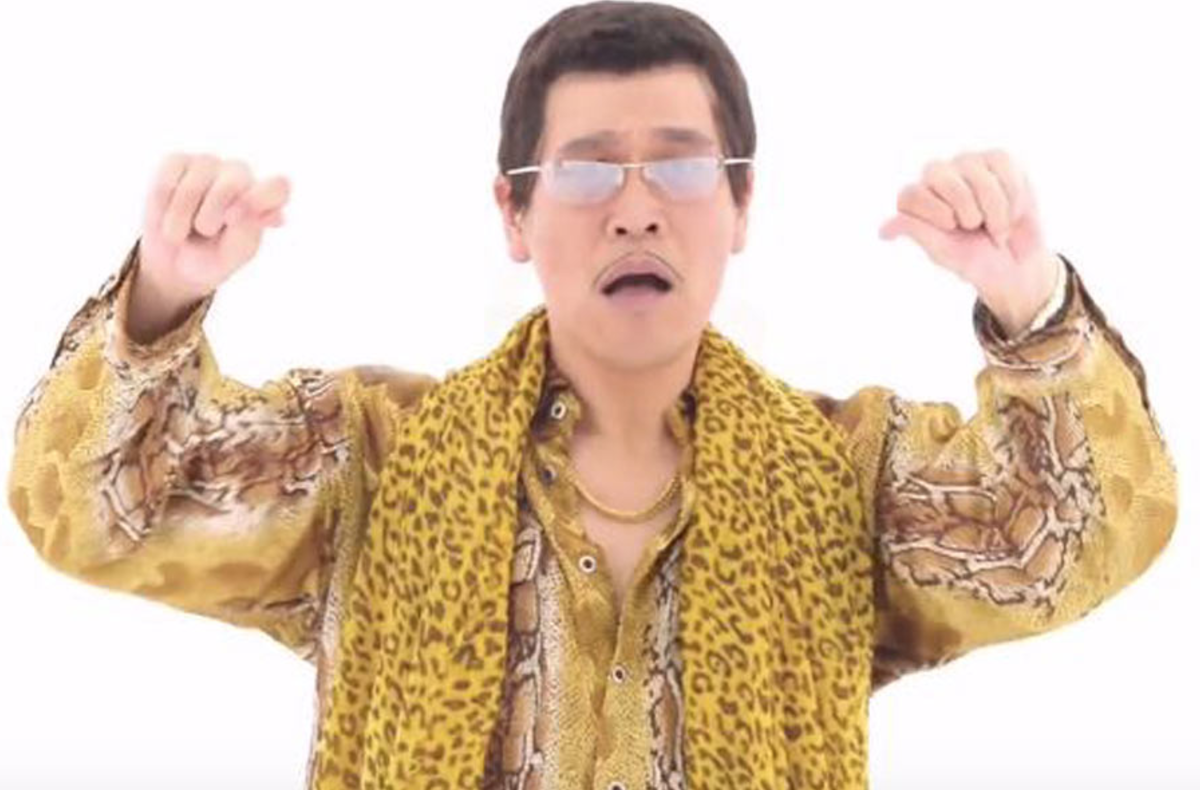 FOA (in a pair or trio)

A presentation exploring – 

What makes a meme effective?
Why do people like memes? How do they impact us?
What can memes do that other text types can’t do?